Romans 1:21–23
21 For although they knew God, they did not honor him as God or give thanks to him, but they became futile in their thinking, and their foolish hearts were darkened. 22 Claiming to be wise, they became fools, 23 and exchanged the glory of the immortal God for images resembling mortal man and birds and animals and creeping things.
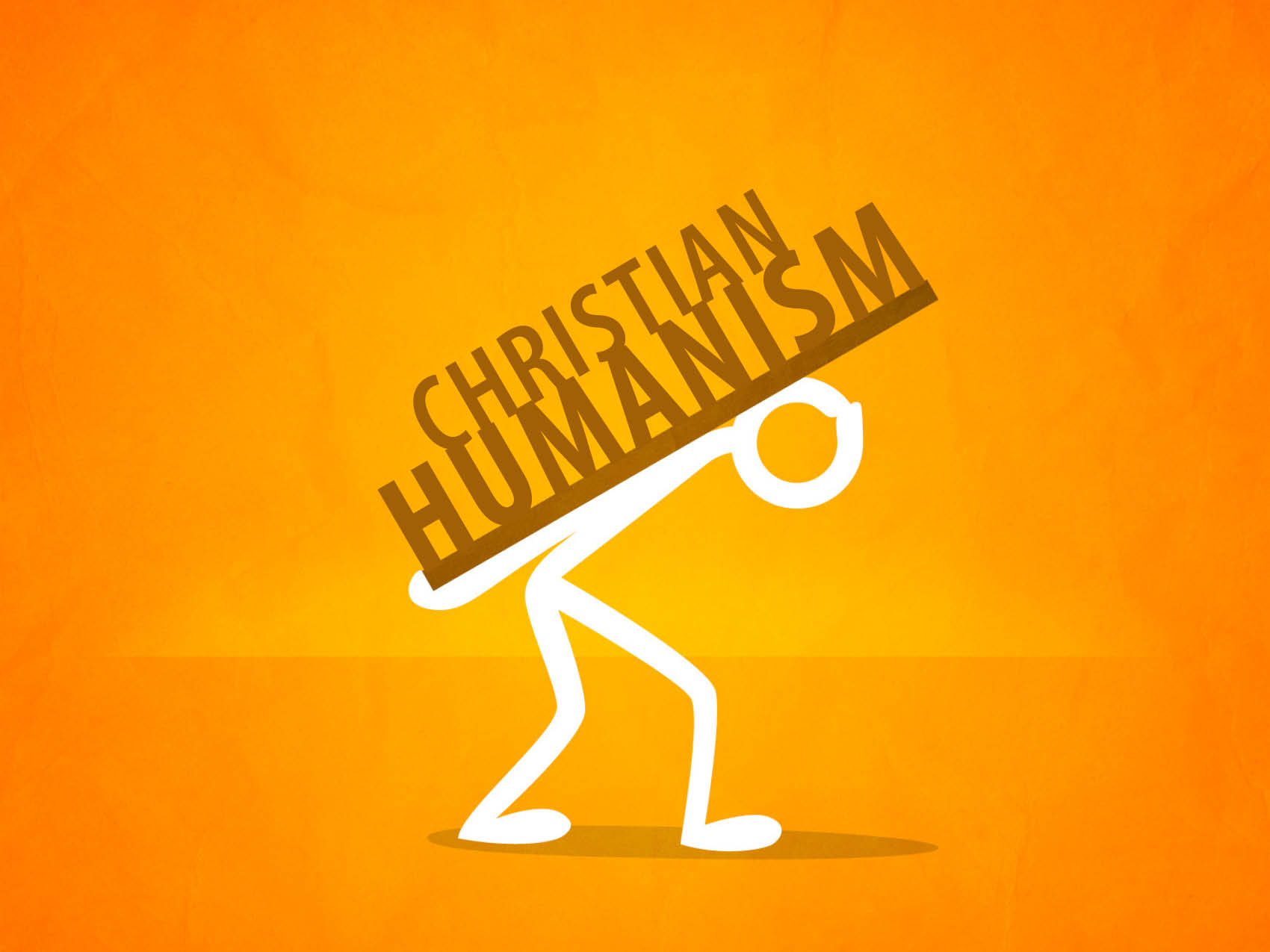 What is Humanism?
“Humanist beliefs stress the potential value of goodness of human beings, emphasize common human needs, and seek solely rational ways of solving human problems.” 
Romans 1:18–23; 24–32
Christian Humanism?
When we lean on our own understanding.
Proverbs 16:9, 25
Jeremiah 10:23; Isaiah 55:8–9
Proverbs 3:5
When we depend on our own strength.
1 Corinthians 10:13
Galatians 6:2
How do we overcome?
Deny self. 
Trust God.